Projeto Rondon- Operação Itapemirim/ ES
Direitos do Trabalhador
Vínculo Empregatício
Empregado Rural
Empregador Rural
Empregado Doméstico
Direitos Trabalhistas
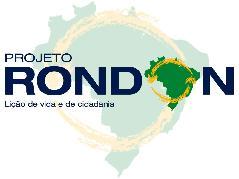 Direitos do Trabalhador
Vínculo Empregatício:
*Pessoalidade (pessoa física)
*Não eventualidade
*Subordinação
*Onerosidade
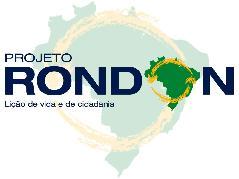 Empregado Rural:
Quem é o empregado Rural?
Empregado rural ou agrícola é toda pessoa física que, em propriedade rural ou prédio rústico, presta serviços de natureza não eventual a empregador rural, sob a dependência deste mediante salário.
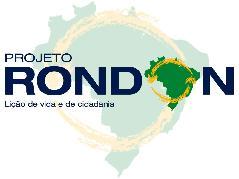 Empregador Rural
Quem é o empregador Rural?
Empregador rural é a pessoa física ou jurídica, proprietária ou não, que explore atividade agro econômica, em caráter permanente ou temporário, diretamente ou através de prepostos, com empregados.
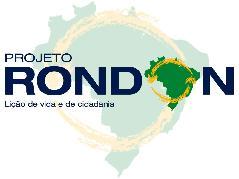 Empregado Rural
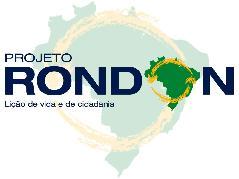 Observações:
Intervalo para repouso e alimentação, segundo usos e costumes (não há obrigatoriedade de concessão mínima de uma hora, nem máxima de duas horas)
Trabalho noturno diferenciado das 21h até as 5h na agricultura e das 20h até às 4 na pecuária, com adicional de 25%, não havendo redução da hora para 52 minutos e 30 segundos.
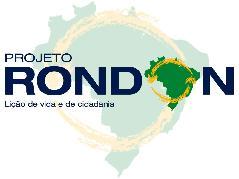 Empregado Doméstico
Conhecendo as mudanças advindas com a Lei 150/2015:
Acessar: http://g1.globo.com/economia/seu-dinheiro/noticia/2015/10/veja-como-ficam-os-direitos-dos-trabalhadores-domesticos01-10.html
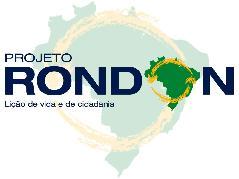 Empregado Doméstico
Quem é considerado empregado doméstico?
Aquele que presta serviços de forma contínua, subordinada, oneroso e pessoal e de finalidade não lucrativa à pessoa ou à família, no âmbito residencial destas, por mais de dois dias por semana.
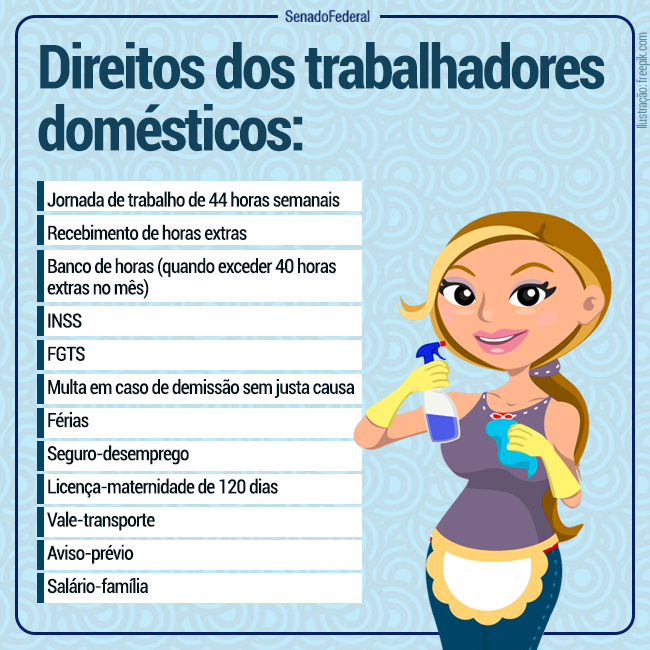 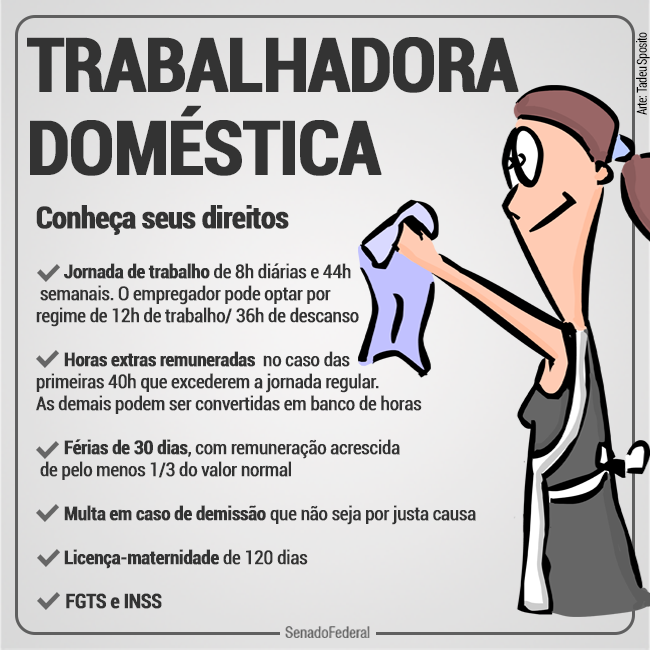 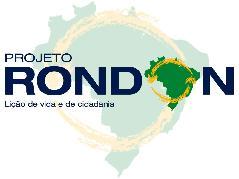 Direitos do Trabalhador
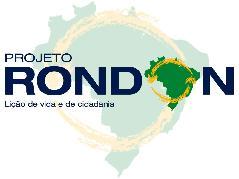 Seguro Desemprego
Finalidade: prover assistência financeira temporária a trabalhadores desempregados sem justa causa, e auxiliá-lo na manutenção e na busca de emprego. 
Como Requerer: Apresentar o Requerimento do Seguro-Desemprego devidamente preenchido.  Levar o documento a um posto de atendimento do Ministério do Trabalho e Emprego ou em uma Agência da Caixa, junto com outros documentos, como Carteira de Trabalho e Previdência Social (CTPS) e os dois últimos contracheques.
Quantidade de Parcelas.
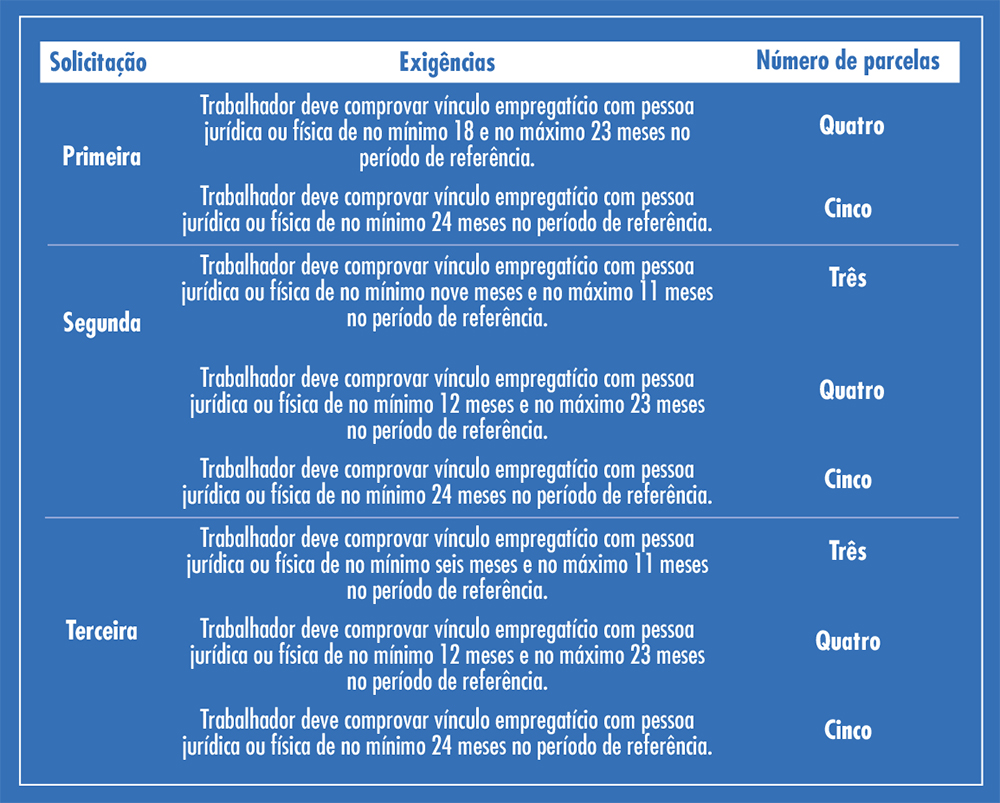 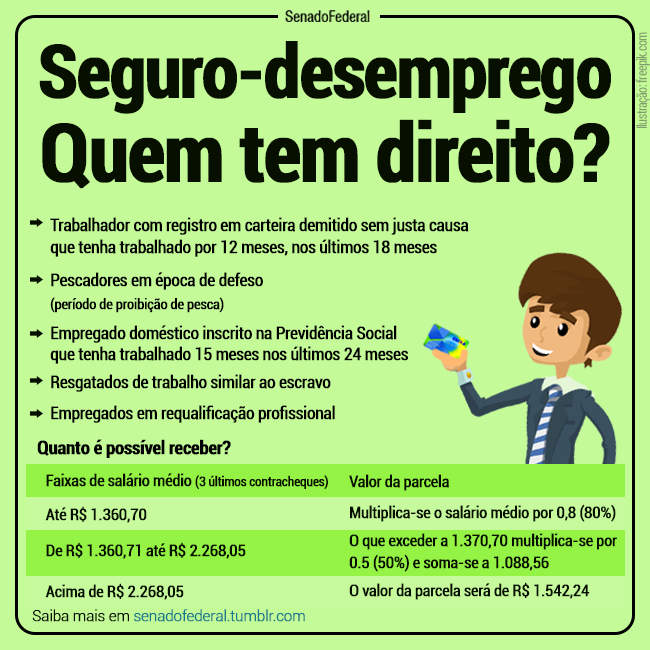 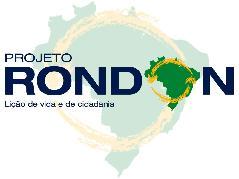 FGTS
Quem tem direito ao FGTS?
 Todos os trabalhadores regidos pela CLT que firmaram contrato de trabalho a partir de 05/10/1988. 
Quem deposita?
O empregador ou o tomador de serviços faz o depósito na conta vinculada ao FGTS do trabalhador. O depósito pode ser feito até o dia 7 de cada mês.
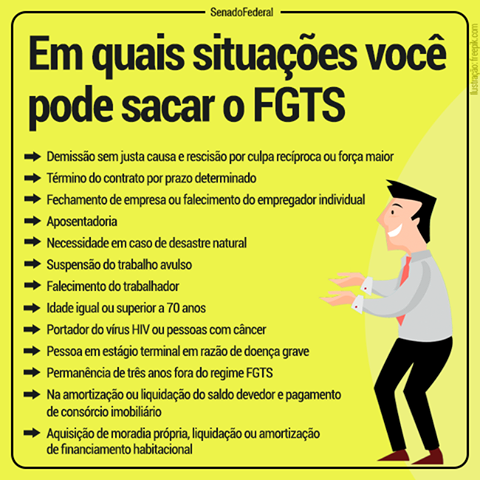 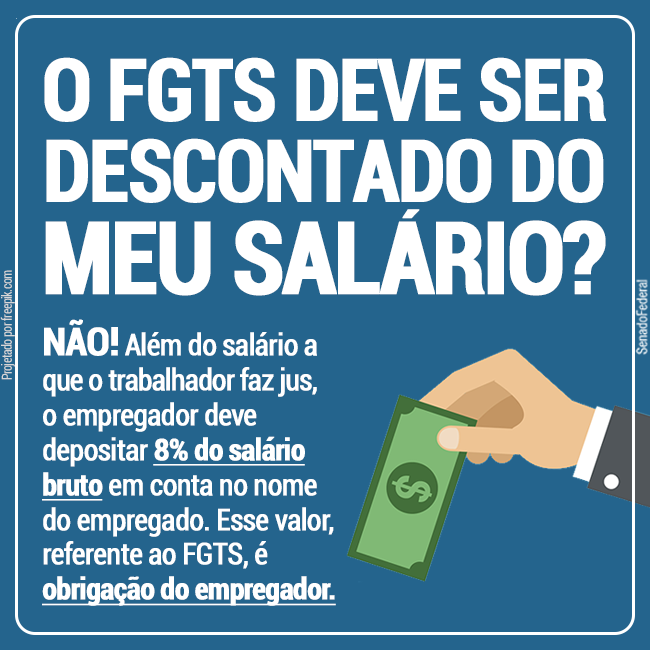 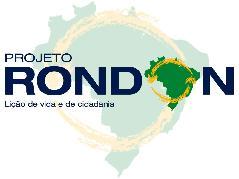 Repouso Semanal Remunerado:
O que é? 
Todo trabalhador possui direito a um Descanso Semanal Remunerado (DSR), o que significa que ao menos um dia da semana ele não precisará trabalhar e receberá por esse dia. Nos casos em que se recebe um salário fixado por mês, o valor do descanso semanal remunerado já está incorporado no valor do salário, de modo que a princípio nenhuma quantia adicional é devida.
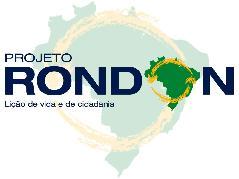 Aviso Prévio
Funções:
Comunicação – declaração da vontade resilitória comunicada à parte contrária. 
Prazo – estabelece prazo para a terminação do vinculo, prazo esse que se integra ao contrato para todo fim e efeito
Pagamento – estabelece o pagamento de referido período ao empregado.
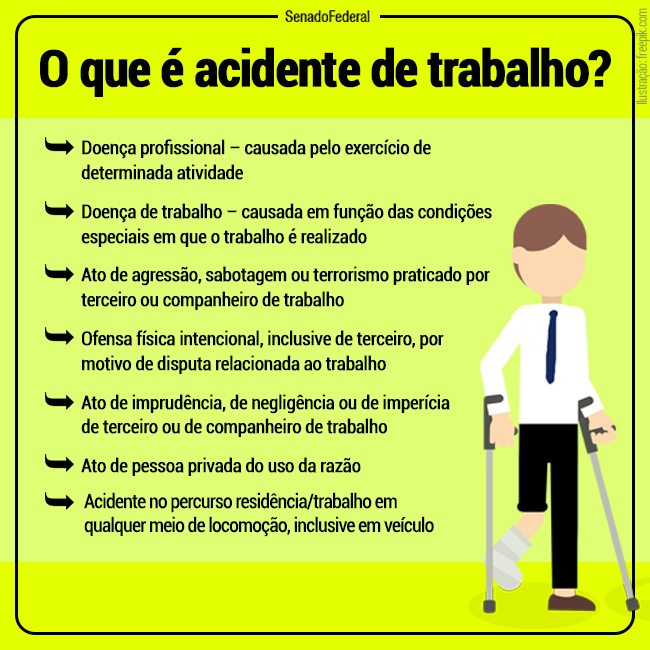 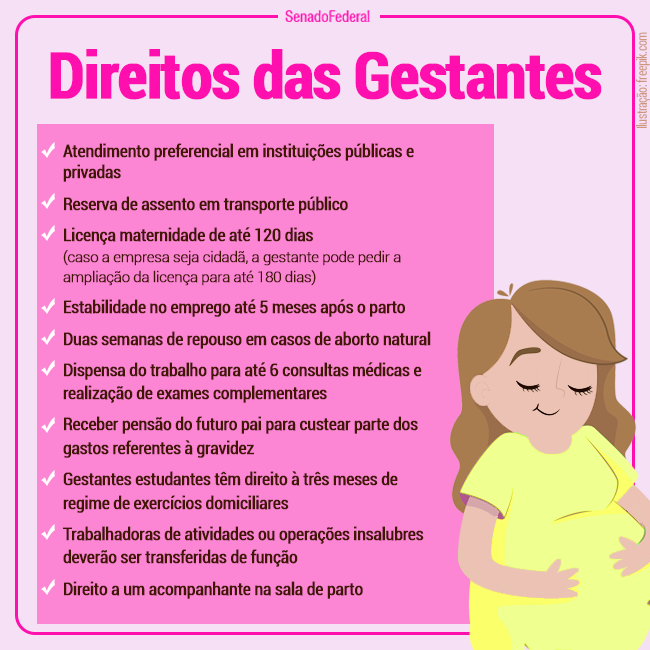 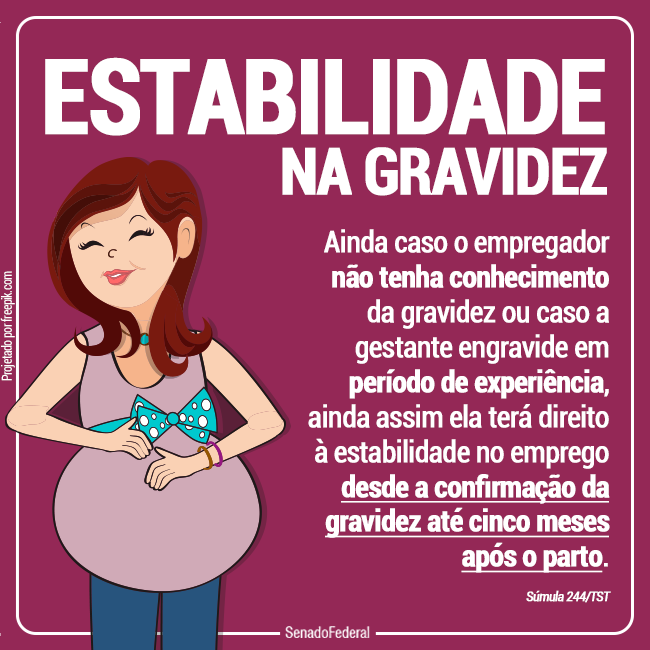 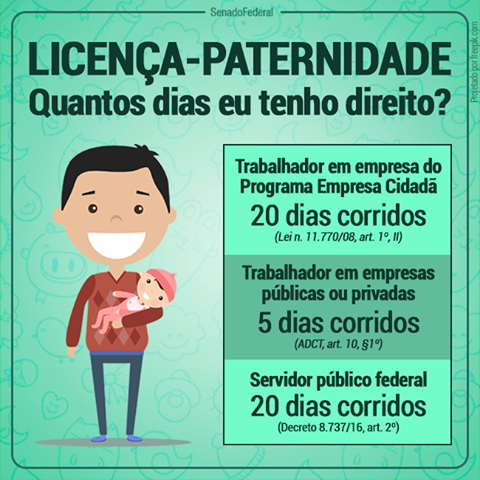 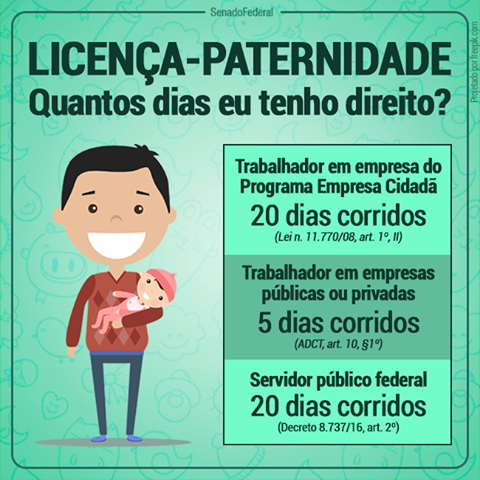 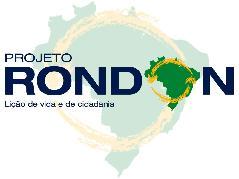 Orientações para encontrar um emprego
Acessar: http://www.sine.com.br/vagas-empregos-em-dores-do-rio-preto-es
Caso Prático
Rosana foi contrata por Antônio para trabalhar como empregada doméstica. Rosana prestava serviços três vezes por semana na residência de Antônio e trabalhava das 8 horas às 16h.  Rosana ficou grávida e ao informar Antônio de sua gravidez foi imediatamente demitida. Na condição de Advogado de Rosana responda às seguintes questões:
Caso Prático
Quais os principais direitos presentes no caso?
Rosana poderia ter sido demitida?
Após cumprir a licença-maternidade a empregada doméstica tem alguma estabilidade no emprego?
Rosana poderá ser demitida após o término da licença- maternidade?
Durante o período da licença- maternidade quem deve pagar o salário da empregada doméstica?
Referências:
http://www.mtps.gov.br/
http://portal.mte.gov.br/portal-mte/
https://www.facebook.com/SenadoFederal/?fref=ts 
Legislação:
http://www.planalto.gov.br/ccivil_03/decreto-lei/Del5452.htm
http://www.planalto.gov.br/ccivil_03/leis/L8213cons.htm
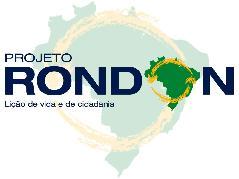 Muito obrigado!
Contato: fredericoecerruti@hotmail.com